Анализ стратегии социально-экономического развития Воронежской области на период до 2020 года
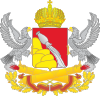 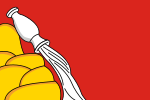 Савко Артем
Общая информация
Воронежская о́бласть — субъект Российской Федерации, область в центре европейской части России. Областной центр — город Воронеж. Расстояние до Москвы — около 515 км.
Образована 13 июня 1934 года. Входит в состав Центрального федерального округа. Административный центр области — город Воронеж.
Граничит: на юге — с Украиной (Луганская область) и Ростовской областью, на западе — с Белгородской областью, на северо-западе — с Курской, на севере — с Липецкой областью, Тамбовской областями, на юго-востоке — с Волгоградской областью, на востоке — с Саратовской областью.
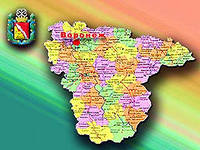 Воронежская.обл. – развитый индустриально-аграрный регион в составе ЦентральноЧернозёмного экономического района; специализируется на произ-ве и переработке с.-х. сырья и на многоотраслевом машиностроении. Экономика области в целом характеризуется высоким уровнем развития производственной и социальной инфраструктур. По объёму ВРП (св.105 мдрд руб.) в 203 регион находился вконце третьего десятка субъектов РФ. В структуре ВРП доля пром-сти составила 26,4%, сел. хоз-ва – 13,6%, строительства – 6,6%, транспорта – 7,7%, торговли – 13,8%.
Промышленность. Пром.потенциал В.о. оценивается как высокий. В 2012 объём пром. произ-ва составил 76,6 млрд руб. (38-е место в РФ). В отраслевой структуре пром-сти выделяются машиностроение и металлообработка (21,7%) ипищевая отрасль (27,6%). Важную рольиграют электроэнергетика (18,5%), химическая и нефтехимическая пром-сть (17%), пром-сть строительных материалов (5,7%).
Уровень жизни населения низкий. По стоимости ВРП на душу населения (44,4 тыс.руб., 2013) область входит в 30 самых отсталых регионов РФ. Доля населения с доходами ниже прожиточного минимума – 27,2% (2013). Довольно высока обеспеченность жильём (23,4 м2 на чел.).
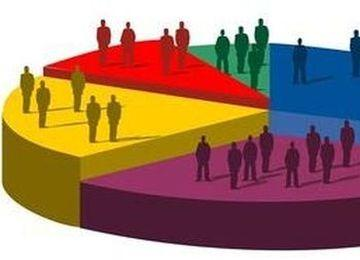 Причины актуализации Стратегии
Выход экономики области на посткризисное развитие
Изменение вектора развития экономики РФ и необходимость согласования федеральных и региональных нормативно-правовых актов в области стратегического планирования
Придание развитию Воронежской области 
нового импульса, адаптированного к изменениям 
внутренних и внешних условий
Необходимость корректировки индикаторов действующей Стратегии с учетом новых требований
Суть Стратегии социально-экономического развития Воронежской области на перспективу 2010-2020 гг. заключается в следующем:
Достижение существенного роста качества жизни населения путем повышения конкурентоспособности  экономики за счет реализации масштабных инвестиционных программ модернизации промышленности и создания эффективной системы государственного управления.
 	Основной девиз Стратегии: «От нового качества экономики – к новому качеству жизни: энергия практических действий».
КОМПОНЕНТЫ СТРАТЕГИИ
6
СТРАТЕГИЯ
Экономическая 
стратегия
Эффективность 
управления
Социальная 
стратегия
Рост ВРП
Рост эффективности 
гос.расходов
Рост качества жизни
Инвестиции
Модернизация
Инновации
Малый бизнес
Человеческий капитал
Бюджетная эффективность
Организационная  эффективность
Уровень жизни
Социальная справедливость
Здоровье
Среда обитания
Безопасность
Культура, свободное время 
Гражданские права
Новое качество 
экономики
Новое качество 
управления
Новое качество 
жизни
Компоненты стратегии охватывают все основные сферы государственной политики. 
При этом задача инвестиционного роста является ключевой.
.
Повышение инвестиционной привлекательности региона
Инвестиционный потенциал
Инвестиционный имидж
Инвестиционный климат
Инвестиционная политика
Преимущества региона:
Использовать
Сохранять
Развивать
Создавать
Позиционирование

Маркетинг территории
Законодательство

Адм. барьеры инвестиций
Кластерная политика
Гос.стимули-рование
Рекрутинг капитала
Инвестиционный рост - основной компонент экономической стратегии
7
Рост уровня и качества жизни на основе новой, инновационной модели экономического роста
Модернизация регионального индустриально-аграрного производственного комплекса
Формирование межрегионального финансово-управленческого центра
Формирование единого и взаимоувязанного с сектором реальной экономики научно-образовательного и инновационно-технологического центра
Формирование транспортно-логистического центра для решения общероссийских и внутриобластных задач
Эффективное развитие туристско-рекреационного комплекса, опирающееся на сохраняемое культурное наследие, природные ресурсы и потенциал социальной сферы области
Стратегические цели и задачи развития Воронежской области
ПОВЫШЕНИЕ ЭФФЕКТИВНОСТИ ГОСУПРАВЛЕНИЯ
9
Ключевым преимуществом Воронежской области должно стать лидерство в эффективности госуправления
Ориентация 
на результат
Качество 
госуслуг
Доходы
бюджета
Организация
контроля
Программно-целевой подход
Отраслевые концепции
Комплексные межведомственные программы
Мотивация на результат
Безусловность приоритетов
Кадровая политика
Административные регламенты и стандарты качества госуслуг
Модельные проекты
Информационные технологии
Многофункциональные центры
Рост налогооблагаемой базы
Повышение собираемости налогов
Борьба с теневыми доходами
Стабильность межбюджетных отношений
Федеральные целевые программы
Многоуровневая система контроля
Государственный контроль
Общественный контроль
Приоритетным направлением в повышении эффективности государственного управления должно стать внедрение 
современной и всеобъемлющей системы 
контроля и обеспечения ответственности за результат.
Отличия стратегии Воронежской области от стратегий других регионов
Белгородская область
Дальнейшее развитие су-ществующих отраслевых комплексов (кластеров), в первую очередь, горнометаллургического, строительного и агропромышленного.
Тамбовская область
Основные приоритеты:
 развитие наиболее перс-пективных традиционных секторов экономики;
 активная инвестиционная политика;
 эффективное использование ресурсного потенциала.
Воронежская область

Создание конкурентных преимуществ за счет:
 масштабного притока капи-тала, в первую очередь, в промышленность; 
 создания вертикально-ориентированных кластеров;
 стимулирования как инвести-ций, так и спроса на продукцию кластеров в целом по вертикали;
 кратного инвестиционного роста (в торговле, транспорте, логистике и т.п.).
Липецкая область
Диверсификация экономики за счет:
 создания производств с высокой добавленной стоимостью в особых экономических зонах;
 совершенствования и развития существующих отраслей, в первую очередь, металлургической.
Курская область
Комплексное развитие без выделения критических направлений. 
Ведущие отрасли: 
 электроэнергетика и черная металлургия;
 высокотехнологичные об-рабатывающие производства;
 агропромышленный комплекс.
При этом соседние регионы в проекте Стратегии рассматриваются как рынки сбыта и поставщики сырья (в основном сельскохозяйственного) для продукции развиваемых отраслей, в то время как основу стратегий других регионов составляют программы поддержки предложения.
Предполагаемые результаты реализации Стратегии
Показатели качества жизни:
 	увеличение ожидаемой продолжительности жизни - 4 года; 
 	рост реальных располагаемых доходов населения – 3 раза;
 	снижение уровня бедности – до 5%; 
 	рост отношение средней заработной платы к прожиточному минимуму в 2,5 раза; 
снижение смертности в трудоспособном возрасте на 25%; 
 	повышение обеспеченности жильем до 30 кв. м на одного жителя; 
 	увеличение численности занимающихся спортом и физической культурой в 2
 	раза; 
 	увеличение доли населения, охваченных мероприятиями в сфере культуры –
 	в 2 раза;
Экономические показатели:
 	рост валового внутреннего продукта – 3,5 раза; 
 	рост производительности труда в – 3 раза; 
 	рост производительности труда в промышленности – 4 раза; 
 	снижение энергоемкости валового внутреннего продукта - 81 - 83 процента; 
 	прирост основных фондов – 500 -600 млрд. руб.; 
 	расходы на НИОКР (частные и государственные расходы) - 1,4 - 1,6 процента
 	валового регионального продукта; 
 	расходы на образование (частные и государственные расходы) - 5,5 - 5,7
 	процента валового регионального продукта; 
 	расходы на здравоохранение (частные и государственные расходы) - 5,2 - 5,4
 	процента валового регионального продукта.
Спасибо за внимание!!!!!!!!
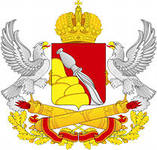